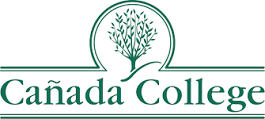 Annual Plan
2019-20

Approved by PBC on August 30, 2019
Progress Report to PBC on May 6, 2020
FOCUS THIS YEAR: Guided Pathways Strategic Priority Projects
Redesign College Processes  
Constituent Relationship Management (CRM) System Design and Implementation
Interest Areas, Program Maps, and Schedule Optimization
Redesign Academic Support & First Year Experience
Early College Experiences
Online Education
Career Exploration & Job Placement
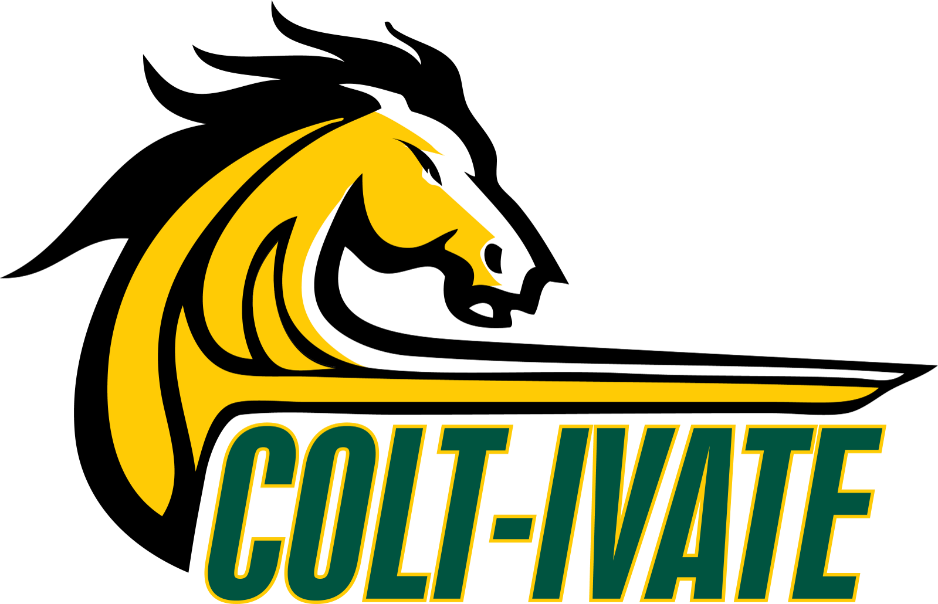 [Speaker Notes: Manuel]
Re-Design College Processes:  CRM
[Speaker Notes: Max]
Establish Interest Areas and Program Maps (implement Program Mapper)
[Speaker Notes: Carol]
Re-design Academic Support & First Year Experience programs aligned with Interest Areas
[Speaker Notes: Manuel/Mary]
Expand opportunities for Early College experiences (dual enrollment; Middle College)
[Speaker Notes: Manuel]
Create an equitable experience for Online Students to support student success
[Speaker Notes: Manuel]
Develop Career Exploration & Job Placement opportunities for students that are aligned and integrated with Interest Areas
Looking ahead:
Implement the approved recommendations from the PBC Task Force on Participatory Governance Committee Structure, Roles, and Composition